Keeping Food Safe
Green Family
Sonia H, Nicole S, Karly B, Josh C
Block 2
Chapter 25: Keeping Food Safe
Vocabulary
Objective
Name and describe the microorganisms that cause food to spoil 
Differentiate between food intoxication and food infection 
Identify sources and symptoms of foodborne illnesses
Explain the role of various government agencies that keep the food supply safe
Demonstrate steps to prevent the spread of foodborne illnesses
Assess the safety of food preparation methods
Adulterated
Botulism
Cross-contamination
Food Infection
Food Intoxication
Foodborne Illness
Parasites
Pathogenic
Pesticides
Residue
Spores
[Speaker Notes: Sonia]
Foodborne Illness
Food Borne Illness: An illness caused by eating food that has been contaminated in some way
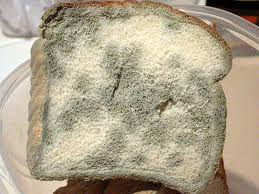 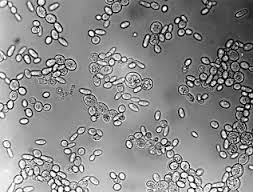 There are 3 Microorganisms of Food Illness
Molds: aerobic organisms that tell you food is going bad, but are usually more wasteful than harmful
Yeast: One-celled plant, and use spores to survive harsh conditions
Spores: Microorganisms in a dormant, inactive, or resting state
Bacteria: Most threatening, even though only 20 bacteria cause foodborne illness, can grow aerobically or anaerobically.
Only die at certain temperatures
Moldy Bread
Yeast Spores
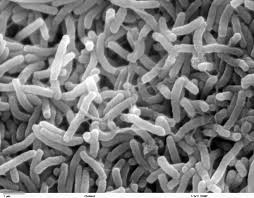 Bacteria
[Speaker Notes: Sonia]
Food Intoxication
Food Intoxication: A bacterial foodborne illness that occurs when microorganisms grow in food and produce a toxin there. The toxin causes the illness when the food is eaten.
Types of Bacteria that Will Cause it
Clostridium Perfringens : Grow naturally in your intestine, but if ingested in large numbers can cause sickness. Might grow on food left out at room temperature.
Staphylococcus Aureus: Commonly known as a staph infection , and is usually brought in from a human source, and improperly stored meats.
Clostridium Botulinum: Grow in contaminated fish, and poorly stored cans… can cause botulism
Botulism: a very serious – and sometimes fatal – form of food poisoning
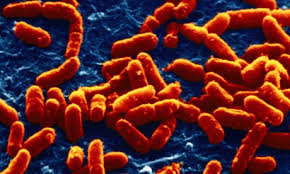 Staph Infection
[Speaker Notes: Karly]
Food Infections
Food Infections: Bacterial borne illness that occurs when pathogenic microorganism enter the body with the food.
Pathogenic: Disease carrying
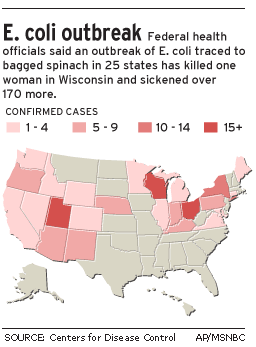 Types of Bacteria that Will Cause it
Salmonella Enteritidis: Occurs mainly in undercooked eggs, but can occur in most undercooked meats. It can come from cross-contamination, and causes illness.
Cross Contamination: the transfer of bacteria from one food to another
Escherichia Coli: Commonly known as a E. Coli it lives in animals, but will infect a person if the food isn’t cooked properly. It can cause death by attacking cells.
Listeria Monocytogenes: Found in the soil, but if ingested can cause sickness, it lives harmlessly in animals, but is harmful when passed on through to people
[Speaker Notes: Karly]
Common Food Intoxications and Infections
[Speaker Notes: Josh]
Review on Food Intoxication and Food Infection
http://education-portal.com/academy/lesson/what-is-a-foodborne-illness-definition-and-common-types.html#lesson

(8:00min.)
[Speaker Notes: Josh]
Other Causes
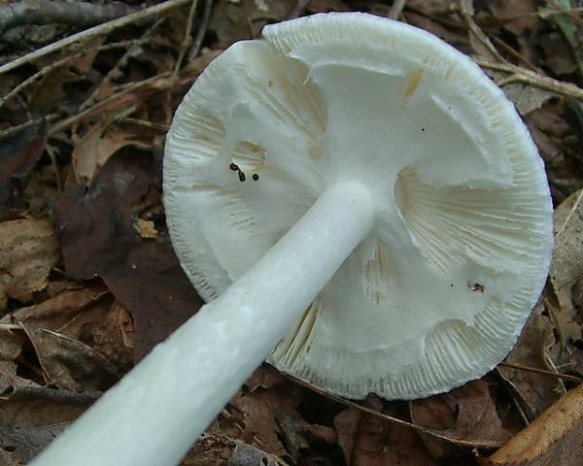 Parasites: organisms that grow and feed on other organisms
Comes form improperly cooked foods
Viruses
An infected person can pass it on form person to person
Pesticides: Chemicals used to kill insects, animal pests, and weeds
Can still be on foods if not stored or processed properly
Natural Toxins
Stuff found in mushrooms that are not safe and can cause death within hours
Destroying Angel Mushroom
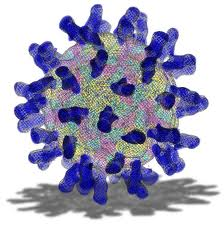 Common Cold Virus
[Speaker Notes: Josh]
Government and Food Safety
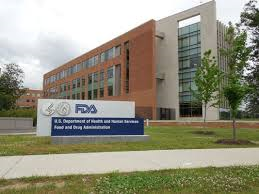 Few Laws that check for Adulterated foods
Adulterated: Made impure by the addition of improper ingredients
Agencies check for residues
Residues: The matter remaining after a chemical or physical process
4 Major Agencies
FDA: Food and Drug Administration
United States Department of Agriculture
President’s Council on Food Safety
International Agencies
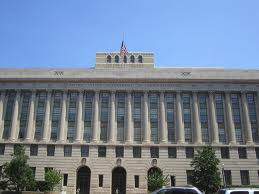 United States Department of Agriculture
[Speaker Notes: Nicole]
What you can do to prevent!
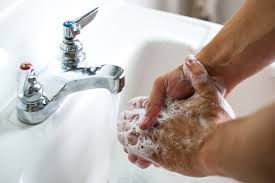 Practice Cleanliness
Wash your hands
Store Food Safely
If it needs to be frozen freeze it
Handling Food with Care
Do not cross-contaminate foods
Use expert advice
Prepare Foods Properly
Wash fruits and veggies
Cook meat thoroughly
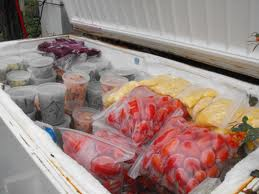 [Speaker Notes: Nicole]
Preventing Foodborne Illness
http://www.teachertube.com/viewVideo.php?video_id=272127
[Speaker Notes: Nicole]